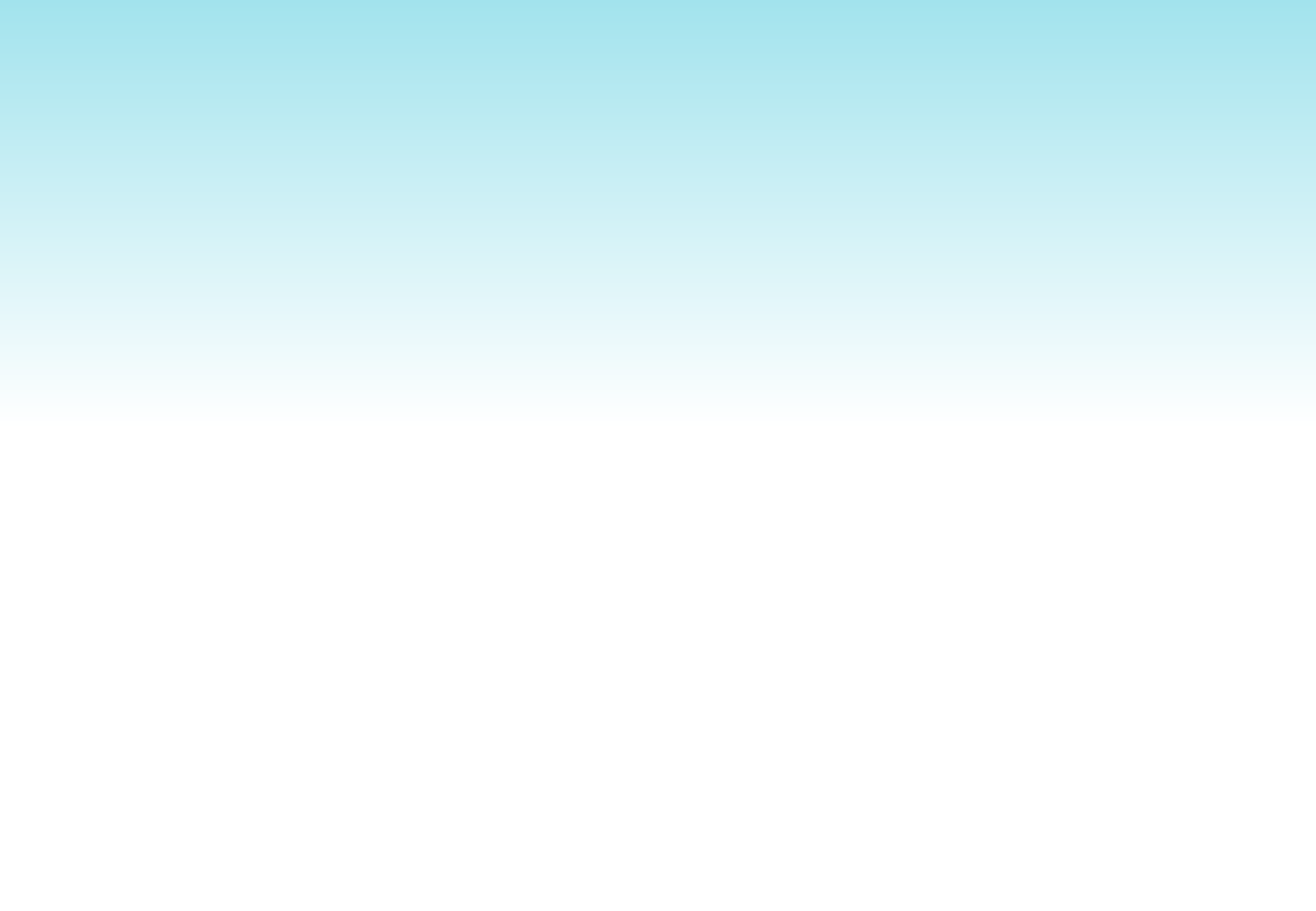 ОБЩИЙ ПЛАН ТРК «ЗЕЛЕНОВСКИЕ ОЗЕРКИ»
10
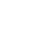 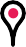 Площадка расположена вблизи поселка Раздольный и обладает уникальным туристическо-рекреационным  потенциалом. Наличие на территории Зеленовских озерков Кеткинского месторождения термальных вод является уникальным конкурентным преимуществом.
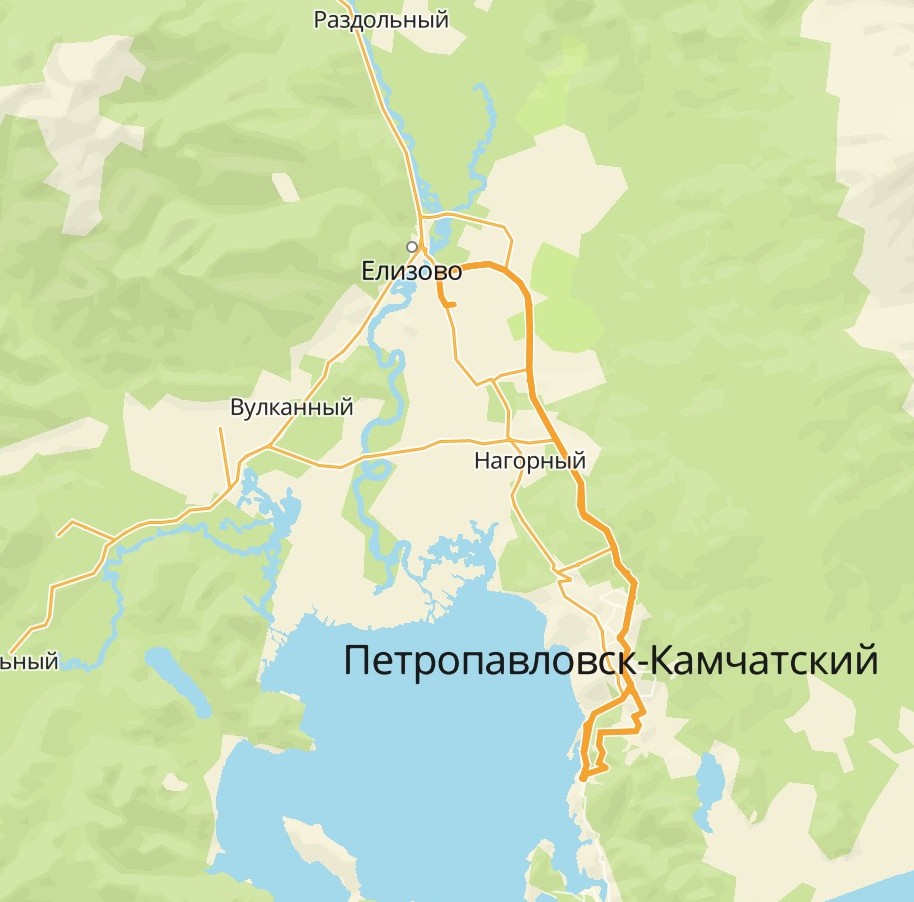 вул. Корякская сопка
3456 м
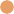 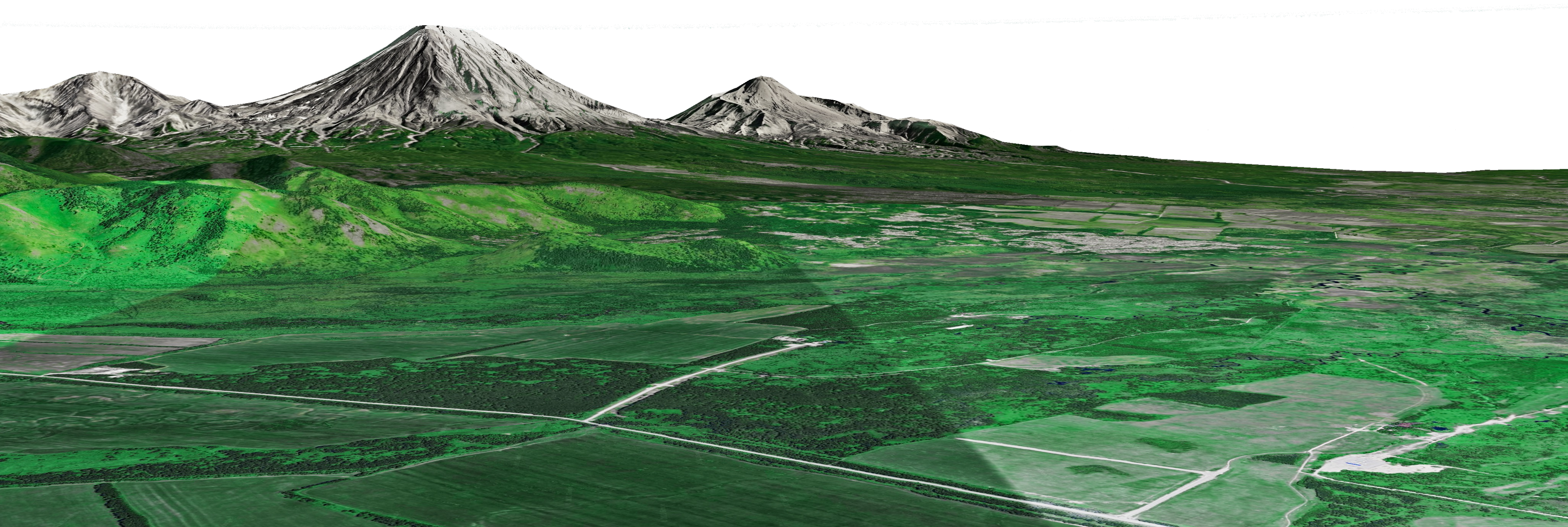 вул. Авачинская сопка
2741 м
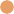 вул. Козельский
2189 м
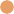 Кеткинское  месторождение
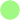 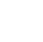 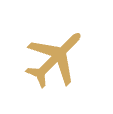 Международный  аэропорт
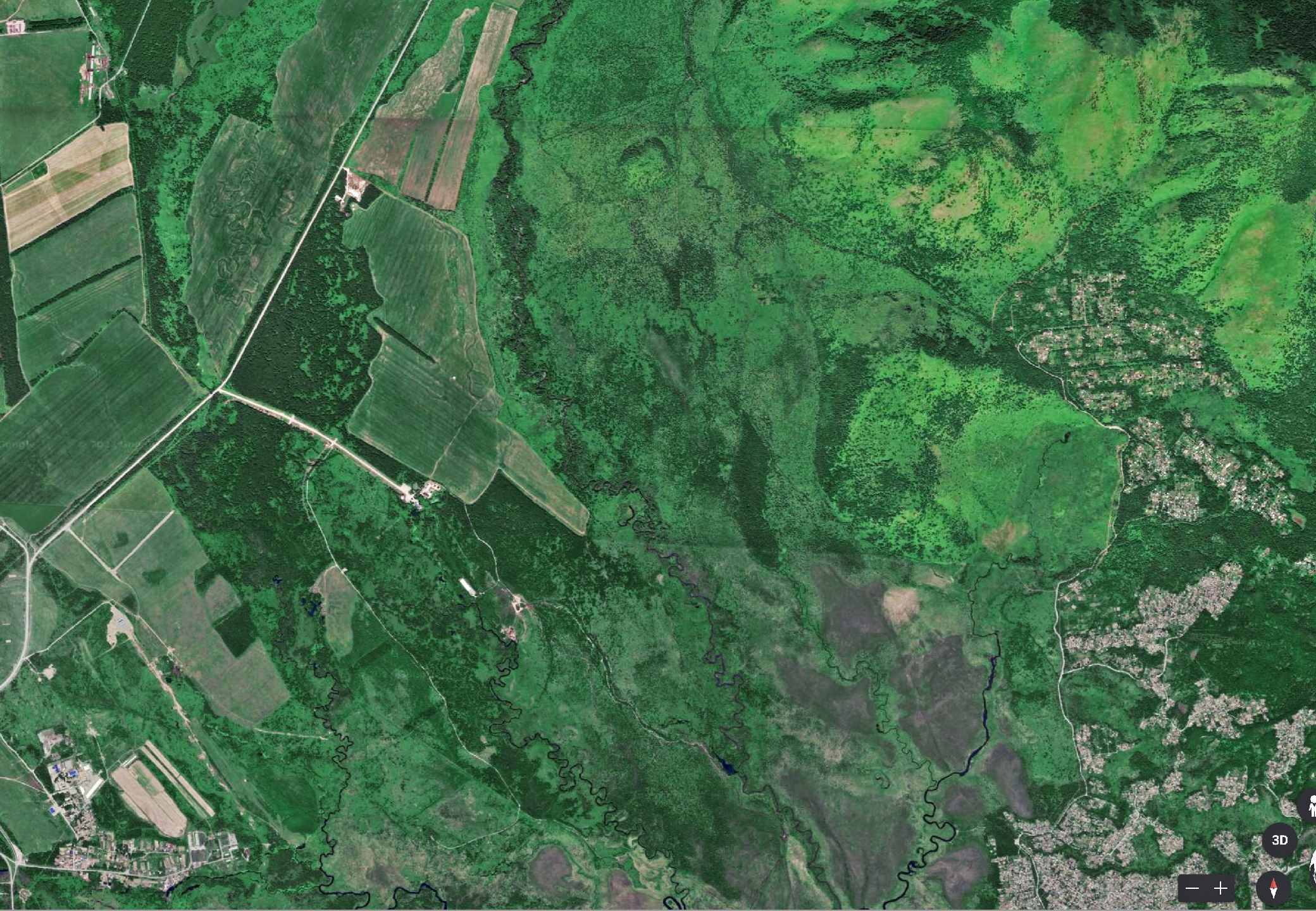 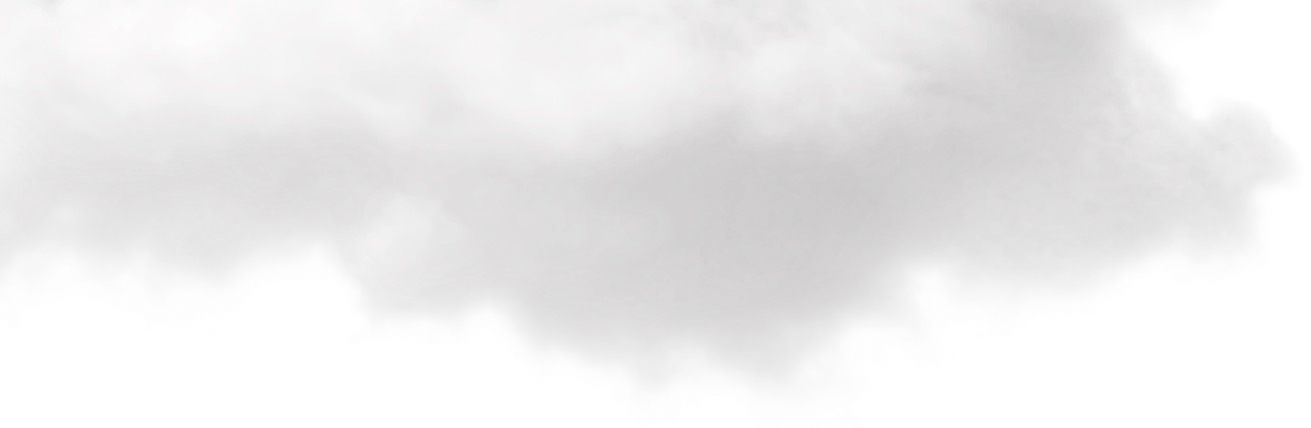 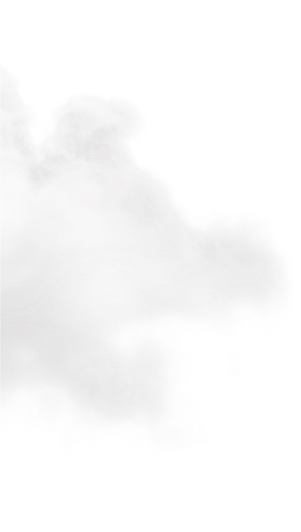 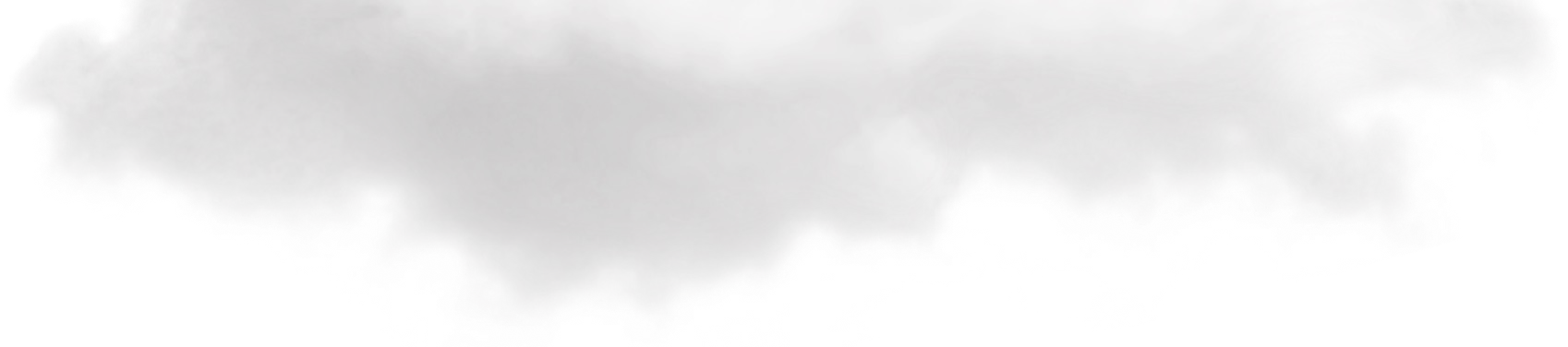 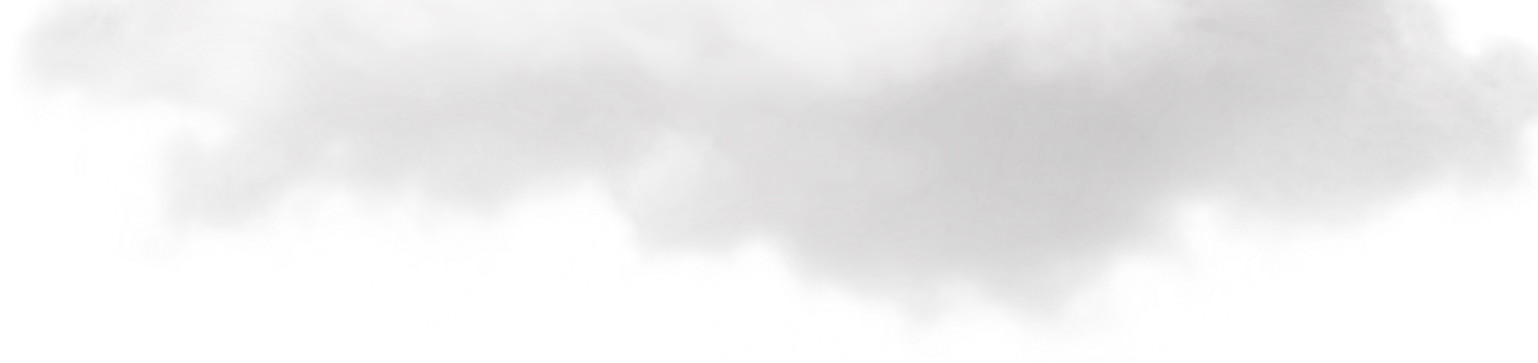 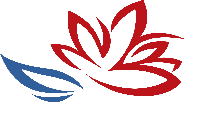 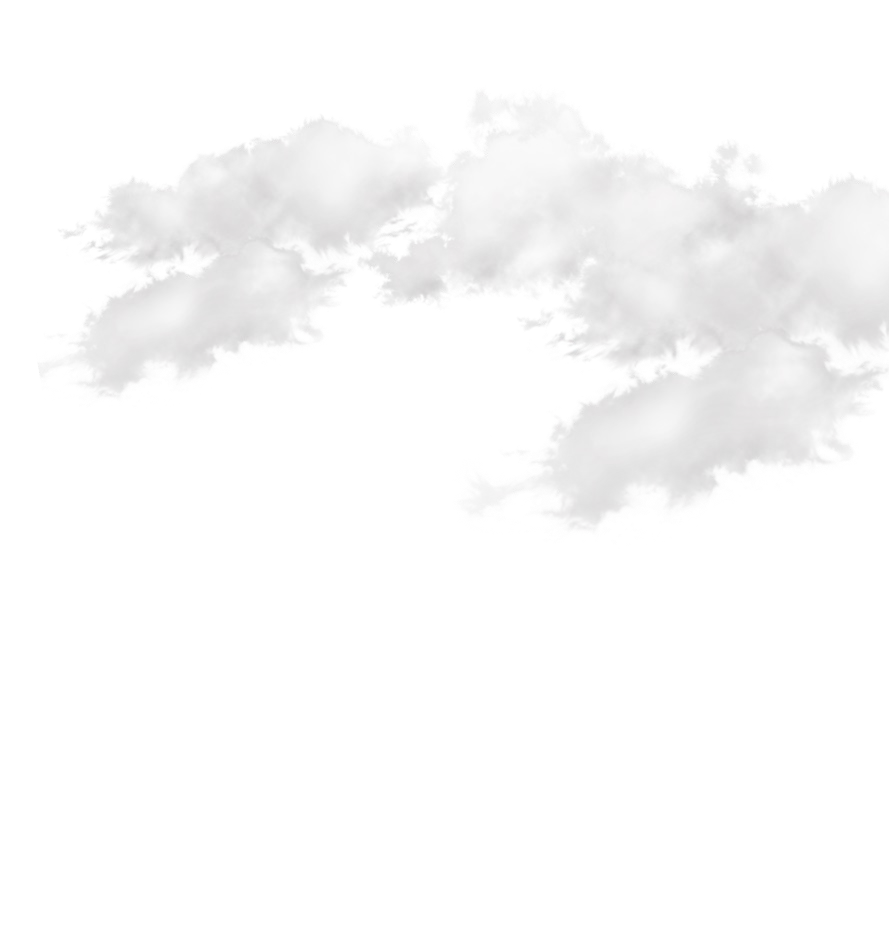 СИТУАЦИОННЫЙ ПЛАН ПЛОЩАДКИ ТРК «ЗЕЛЕНОВСКИЕ ОЗЕРКИ»
11
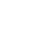 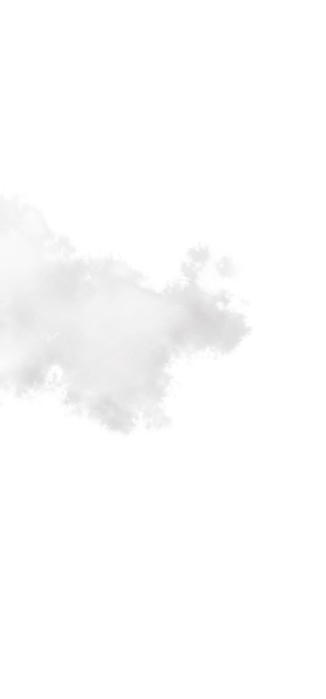 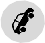 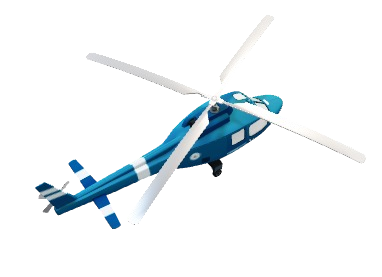 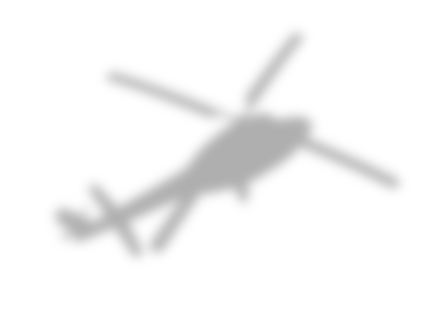 10,8 Га
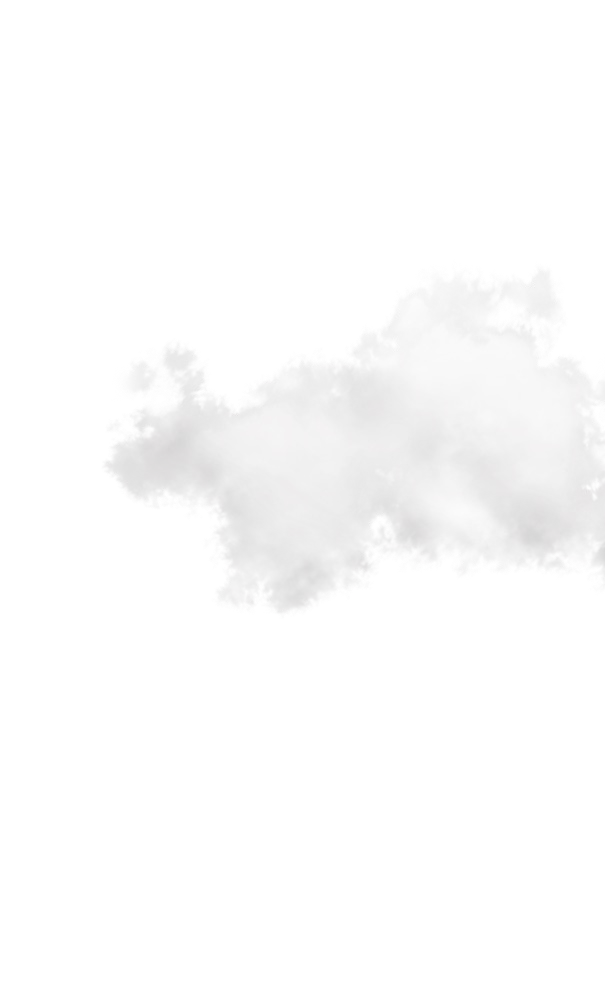 86,5 Га
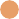 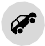 8,5 Га
15 Га
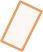 2,9 Га
2,7 Га
1,1 Га
1,2 Га
7,1 Га
2,2 Га 2,2 Га
0,8 Га
12 Га
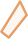 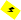 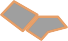 Кеткинское  месторождение
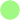 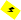 3,7 Га
4,9 Га
39,7 Га
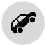 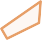 2,5 Га
1,1 Га
9,4 Га
3,9 Га
Агропарк
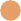 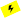 5,5 Га
17 Га
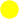 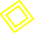 145,4 Га
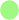 51,6 Га
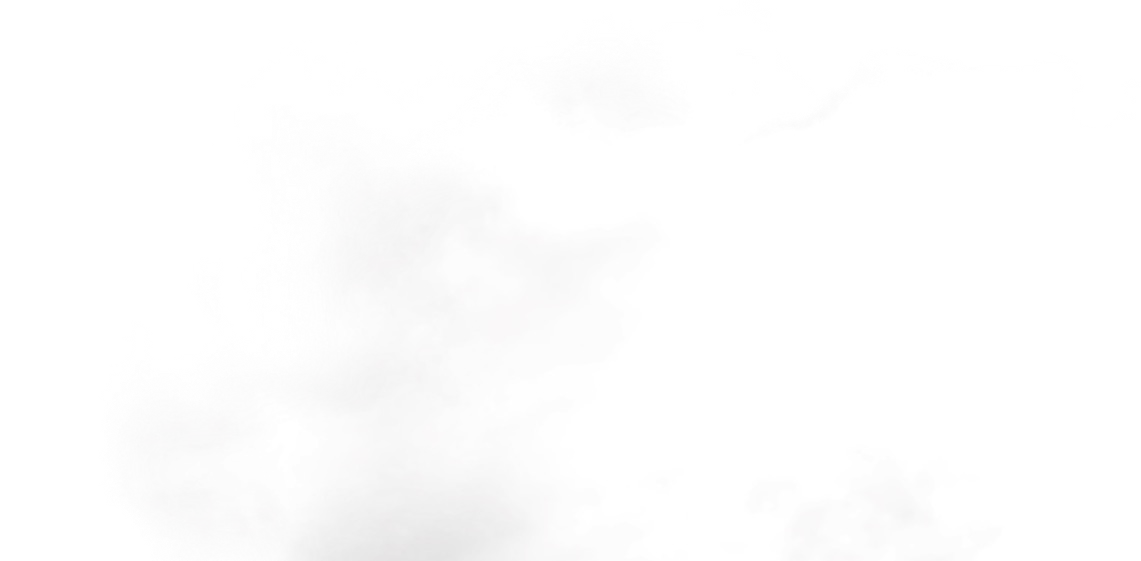 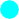 307 Га
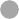 п. Раздольный
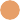 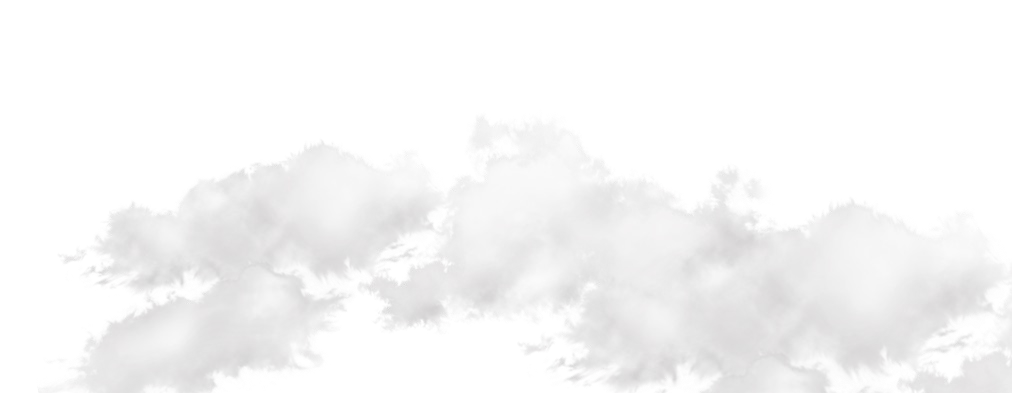 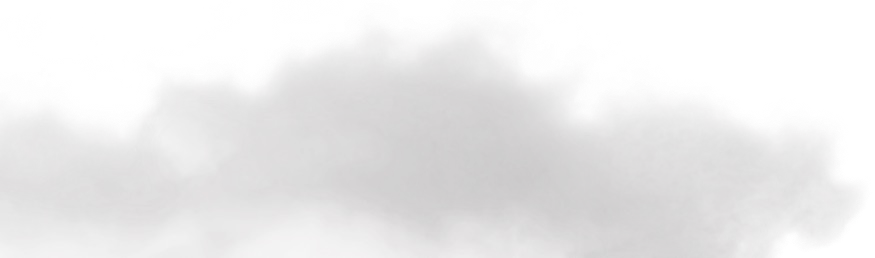 1,5 Га
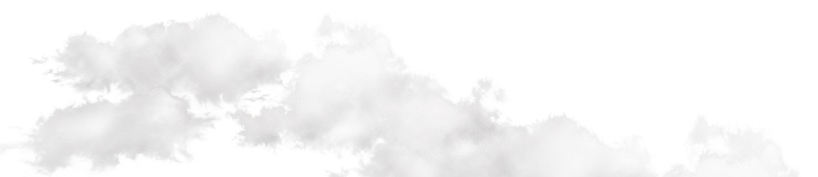 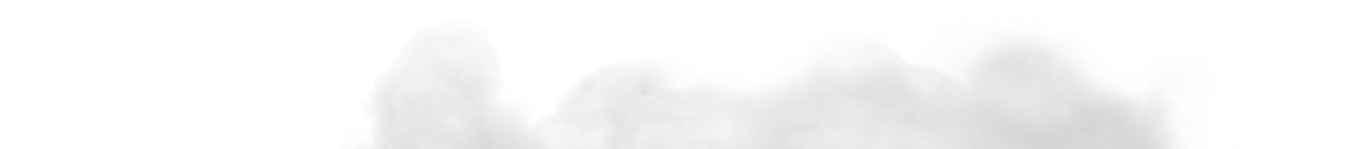 11
1:20000